Proprioneuromuskulární facilitaceHorní a dolní končetina
Horní končetina
HK – 1. diag. FlEKČNÍ VzorecFL –ADD-ZR
HK – 1. diag. FlEKČNÍ VzorecFL –ADD-ZR
VÝCHOZÍ POZICE
KONEČNÁ POZICE
HK – 1. diag. Fl. VzorecFL –ADD-ZR
TERAPEUT STOJÍ U LOKTE OŠETŘOVANÉ RUKY PACIENTA, SMEREM K JEHO NOHÁM, V PRŮBĚHU POHYBU SE PŘETÁČÍ K HLAVĚ PACIENTA
ÚCHOP:
DISTÁLNÍ ÚCHOP – DRUHOSTRANNOU RUKOU NEŽ JE OŠETŘOVANÁ RUKA PACIENTA Z PALMÁRNÍ STRANY, PRSTY NA ULNÁRNÍ STRANĚ, PALEC NA RADIÁLNÍ, DLAŇ V DLANI PACIENTA, NEODTÝKÁ SE DORZÁLNÍ PLOCHY RUKY PACIENTA
PROXIMÁLNÍ ÚCHOP:	
1)na ventrální straně předloktí
2)paže nebo ramene, podle toho, na kterou část klademe zřetel
HK – 1. diag. FlEKČNÍ VzorecFL –ADD-ZRVARIANTA S FLEXÍ LOKETNÍ
POKYN: „klipsa do ucha“ (m. biceps brachii, m. brachialis)
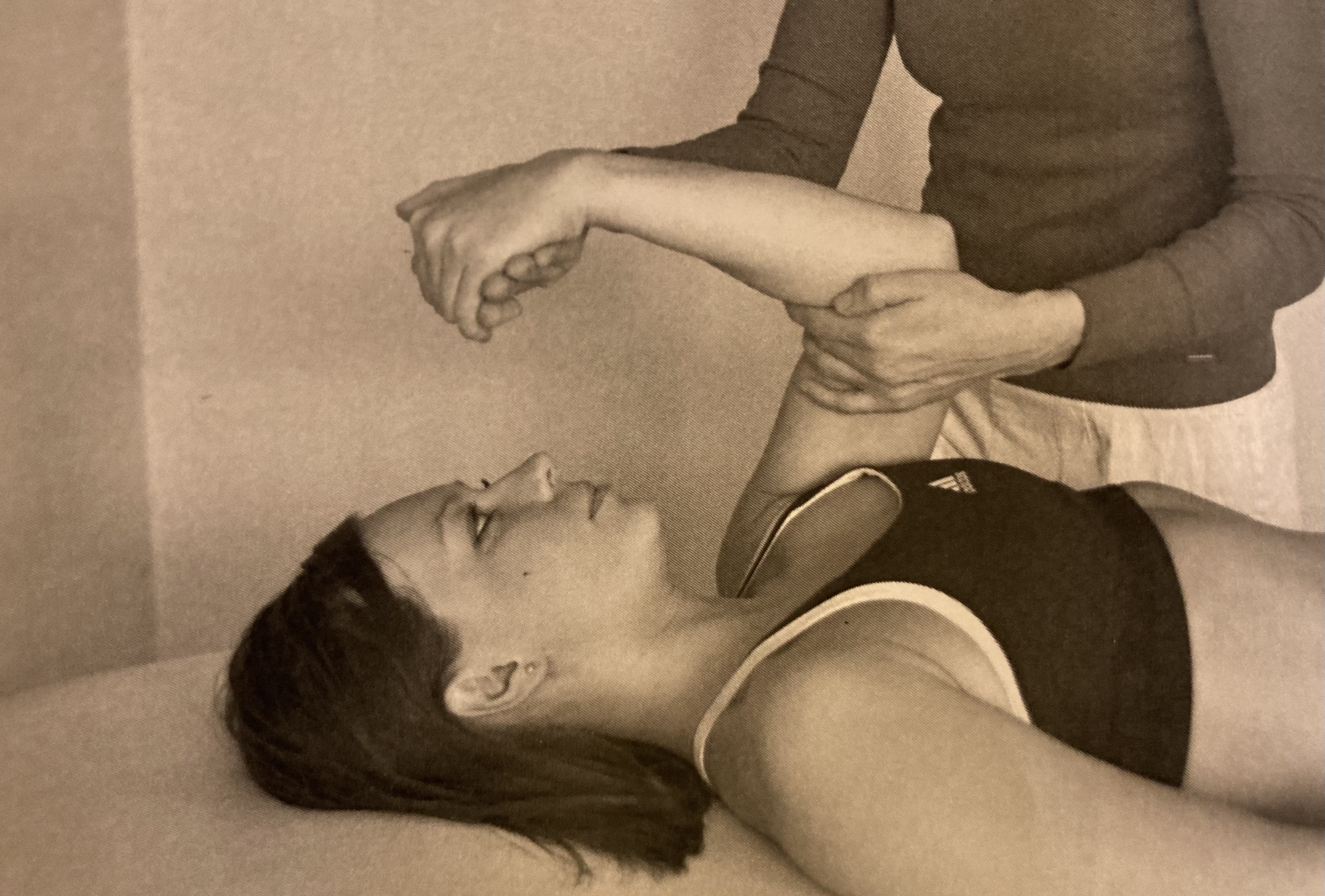 I. diagonála – extenční vzorec (EXT – ABD – VR)
I. diagonála – extenční vzorec (EXT – ABD – VR)
VÝCHOZÍ POZICE
Konečná pozice
úchop
DISTÁLNÍ ÚCHOP –stejnostranná HK jako HK pacienta, z dorzální strany ruky, prsty na ulnární straně, palec na radiální
PROXIMÁLNÍ ÚCHOP: 
1) dorzoulnární část předloktí
2) na posterolaterální část paže
3) kontakt na margo medialis a angulus inf scapulae
I. diagonála – extenční vzorec (EXT – ABD – VR) varianta s flexí lokte
II. diagonála – flekční vzorec ( FLX, ABD, ZR)
II. diagonála – flekční vzorec ( FLX, ABD, ZR)
VÝCHOZÍ POZICE
KONEČNÁ POZICE
II. diagonála – flekční vzorec ( FLX, ABD, ZR)ÚCHOP
DISTÁLNÍ UCHOP -  druhostrannou rukou, nedotýkáme se palmární strany
PROXIMÁLNÍ ÚCHOP: 
1)na dorzoradiální straně předloktí
2)anterolaterální straně paže
3) mediálním okraji lopatky -  podle toho na které části je kladen zřetel
II. diagonála – flekční vzorec ( FLX, ABD, ZR)
VARIANTA S FLEXÍ LOKETNÍ
(KONEČNÁ POZICE) – „SALUTE“
VARIANTA S EXTENZÍ LOKETNÍ (VÝCHOZÍ POZICE)
II. diagonála – Extenční vzorec ( EXT, ADD, VR)
II. diagonála – Extenční vzorec ( EXT, ADD, VR)
VÝCHOZÍ POZICE
KONEČNÁ POZICE
II. diagonála – Extenční vzorec ( EXT, ADD, VR)ÚCHOP
DISTÁLNÍ ÚCHOP - stejnostrannou rukou z palmární strany, nedotýkat se dorzální strany

PROXIMÁLNÍ ÚCHOP:
Kontakt na anteroulnární plochu předloktí
Kontakt na posteromediální plochu paže
Kontakt na anteromediální plochu axily
Dolní končetina
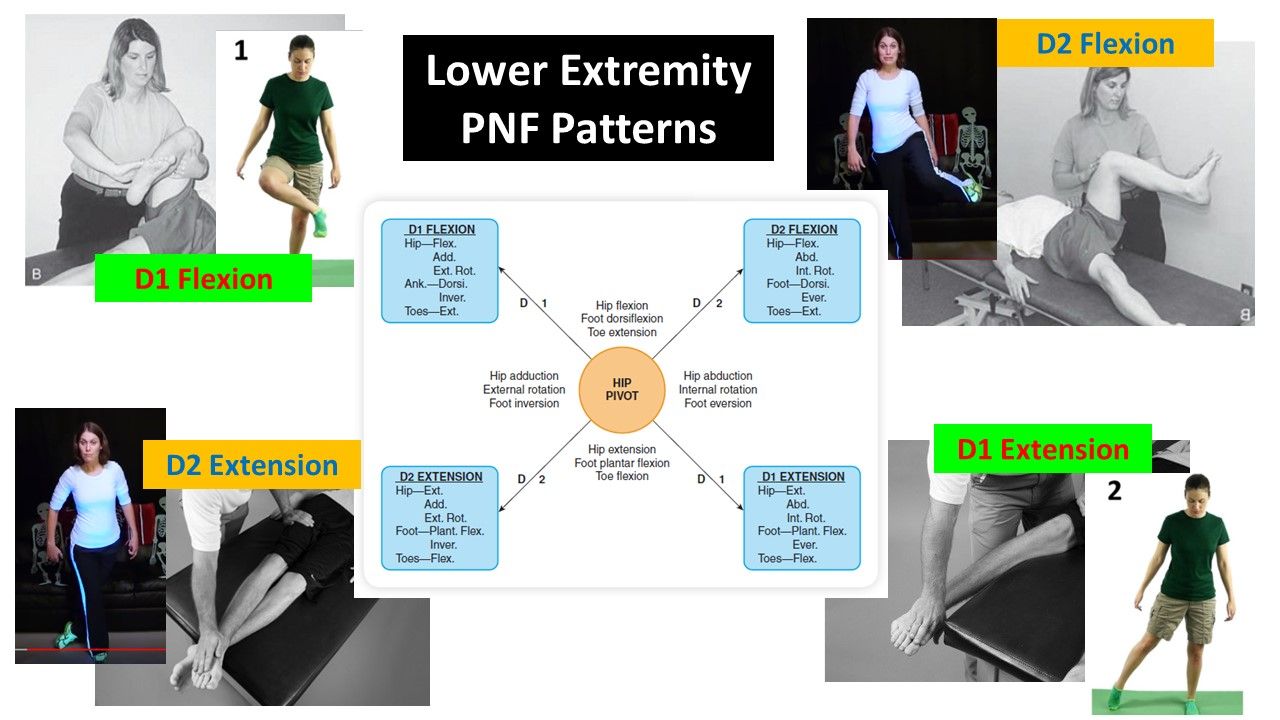 I. diagonála – flekční vzorec (FLX – ADD – ZR)
I. diagonála – flekční vzorec (FLX – ADD – ZR)
Výchozí pozice
Konečná pozice
I. diagonála – flekční vzorec (FLX – ADD – ZR)
DISTÁLNÍ ÚCHOP–	na dorzomediální straně pravé nohy, až na prsty nebo na mediální část pravé paty
PROXIMÁNÍ ÚCHOP-	na anteromediální straně pravého stehna nad patellu, nebo pomocný úchop na posteromediální straně stehna, nad fossa poplitea
I. diagonála – extenční vzorec (EXT – ABD – VR)
I. diagonála – Extenční vzorec (ext – AbD – VR)
výchozí pozice
Provedení základní či s ext KOK (konečná pozice)
I. diagonála – extenční vzorec (EXT – ABD – VR)úchop
DISTÁLNÍ ÚCHOP -	
na laterální straně pravé planty až na prsty, nebo na laterální straně pravé paty

PROXIMÁLNÍ ÚCHOP - 	
na posteriolaterální straně stehna, nad fossa poplitea
II. diagonála – flekční vzorec (FLX – ABD – VR)
II. diagonála – flekční vzorec (FLX – ABD – VR)
Výchozí pozice
Konečná pozice
VARIANTA S FLEXÍ KOK, KONEČNÁ POZICE
II. diagonála – flekční vzorec (FLX – ABD – VR)úchop
Distální úchop -	na dorzolaterální straně pravé nohy co nejdistálněji, nebo na laterální straně pravé paty
Proximální úchop - 	na anterolaterální straně pravého stehna nad patellou
II. diagonála – extenční vzorec (EXT – ADD – ZR)
II. diagonála – extenční vzorec (EXT – ADD – ZR)
Výchozí pozice
Konečná pozice
II. diagonála – extenční vzorec (EXT – ADD – ZR)ÚCHOP
DISTÁLNÍ ÚCHOP- 
na mediální straně pravé planty, nebo paty

PROXIMÁLNÍ ÚCHOP-
posteriomediální strana pravého stehna nad fossa poplitea

POKYN: PROPNĚTE PRSTY A ŠPIČKU JAKO BALETKA A POKLÁDEJTE NOHU NA PODLOŽKU SMĚREM K DRUHÉ NOZE